Welcome toFuture Lady Leaders
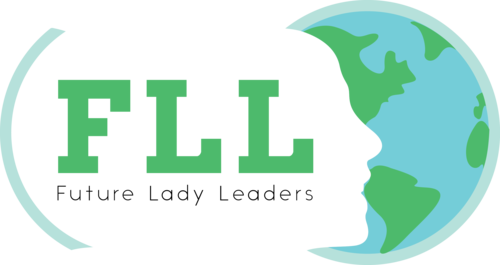 *This is an activity on making good choice from a previous workshop in 2019, you can use this power point as a resource or talking point. To go through the discussion and activity, you must review in presentation mode*
REAL TALK:
Why do Middle School/Pre-Teen girls
 get labeled with a 
bad reputation of being 
“so mean”, dramatic or cruel? 

What can YOU do to change it?
Making smart choices in your daily life
What do you consider before taking action?
Is it safe?
Will someone get hurt?
Is it kind?
Is it what I really want?
How will it reflect on me and how I want to be viewed? 
How will it impact my loved ones?
Am I ready to face the consequences of this action?
[Speaker Notes: Listen to what they have to say with an open mind
Has anyone been in a conversation when you are talking to someone and you are so excited about sharing your side – you are not really paying attention to what the other person is saying?
Has anyone ever been in a conversation with someone that you aren’t willing to listen – because you assume they are wrong?

Don’t assume bad intent
Who can tell me what this means?
Who has assumed that someone that disagrees with them wants to start a fight, wants to frustrate you – and not that it may just be the way they think and they feel?

Try to see it from their side – do a shoe exchange to try to understand their perspective
- What experiences have they had to make them feel this way?
What is important to them, what do they value, what do they like?

State your side backed with facts or personal experiences to show how you formed your opinion
As you try and see it from their side, try and help them see it from your side
Be open and honest
Don’t exaggerate or base your opinion on fake resources – remember how to tell if something is a reliable resource!
 let’s recap real quick – how do you check if something may be fake and not a reliable resource?

Stay Calm
Who can tell me why this is important?
If you are not calm – a conversation where you can learn and get to know others more can turn into an argument 

Know your limits
It is okay to agree to disagree! You can end a conversation by thanking them for their opinion – you don’t have to agree with it
If you don’t feel comfortable with how the other person is approaching the conversation – it is okay to walk away from the conversation
As leaders – part of leading by example with confidence is treating others how you would want to be treated, but also ensuring you are being treated how YOU want to be treated! If you are in a situation where you are not being treated kindly or with respect – you can walk away, let the other person know that you are not okay being talked to that way and you are choosing to leave the conversation

For an example for this – how many people here are Eagles fans? Awesome Super Bowl win right? I have a different opinion – my favorite team is the New York Giants. When I go out in my Giants Jersey – those who like the Eagles don’t understand why me – someone living in an area where the Eagles our the local team, when they just won the Super Bowl – why I would not support that team. Sometimes they may make comments to me that are not kind due to that disagreement. Understanding why though is important, my family is connected to NY and I spent every Sunday as a kid watching Giants games with my Dad who is no longer with me – so they hold a very special place in my heart – my experiences, my values shape my opinion – but without understanding that, trying to see it from my side – you would not understand that. When we talk about football, we are not going to agree about our favorite team – and we are not going to try to convince each other – we have to understand the intent and their side – but also know where we stand.]
Owning your choice means owning the result
Example: If you chose to shake a bee hive – should you be surprised if you get stung by bees? Can you blame someone else if you got stung by a bee?
You can be upset that you are in pain from the sting, you can feel how you feel but 
the facts are the facts of the situation:
Your choice drove that result – it caused you pain
You have no one else to blame as you weighed the risk and took action knowing it was not safe
The result was not unexpected or unfair
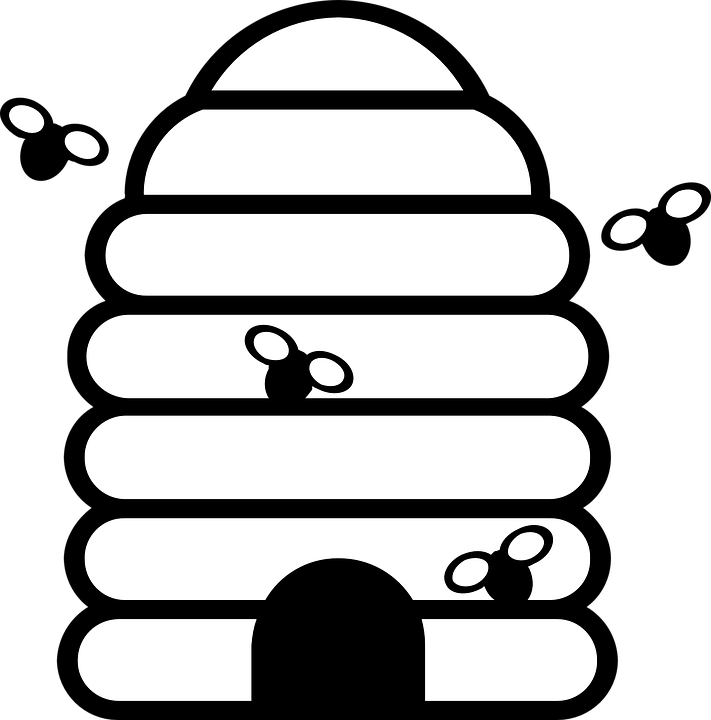 Example: At lunch, you see a classmate sitting alone, you suggest to your group of friends to sit with her – but they don’t want to, in fact they say unkind things about her and giggle when you sit down at the lunch table. You brush it off and eat your lunch with your friends. Later that day, you get called down to the Principal’s office because a teacher overheard the mean comments coming from your table. You are all given detention are your parents are called. 


What choices were made in this example?
What were the consequences of those choices? 
Were they unexpected or unfair?
Understanding Right and Wrong and being able to follow your gut can help you navigate a lot of difficult situations.
Remember this quote:
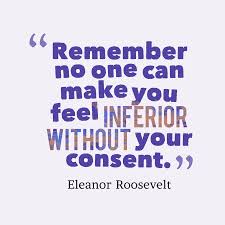 [Speaker Notes: Who can tell me what inferior means?
Who can tell me what consent means?

Understanding consent is very important – you have the right to say what happens to your body and how you get treated, you get a say in how you feel. You can say no when you feel uncomfortable, and that should be respected. 
 
Understanding the power you have to give consent and in trusting your gut can give you great confidence. As leaders in the community we want you to feel confident, be safe and be able to lead by example for others to be safe. In situations where someone – a stranger, or someone you know that is not acting appropriately – is not making you feel safe – we want to share with you some tips and training.]